Моя семья.
Воспитатель 
Старук О. Н.
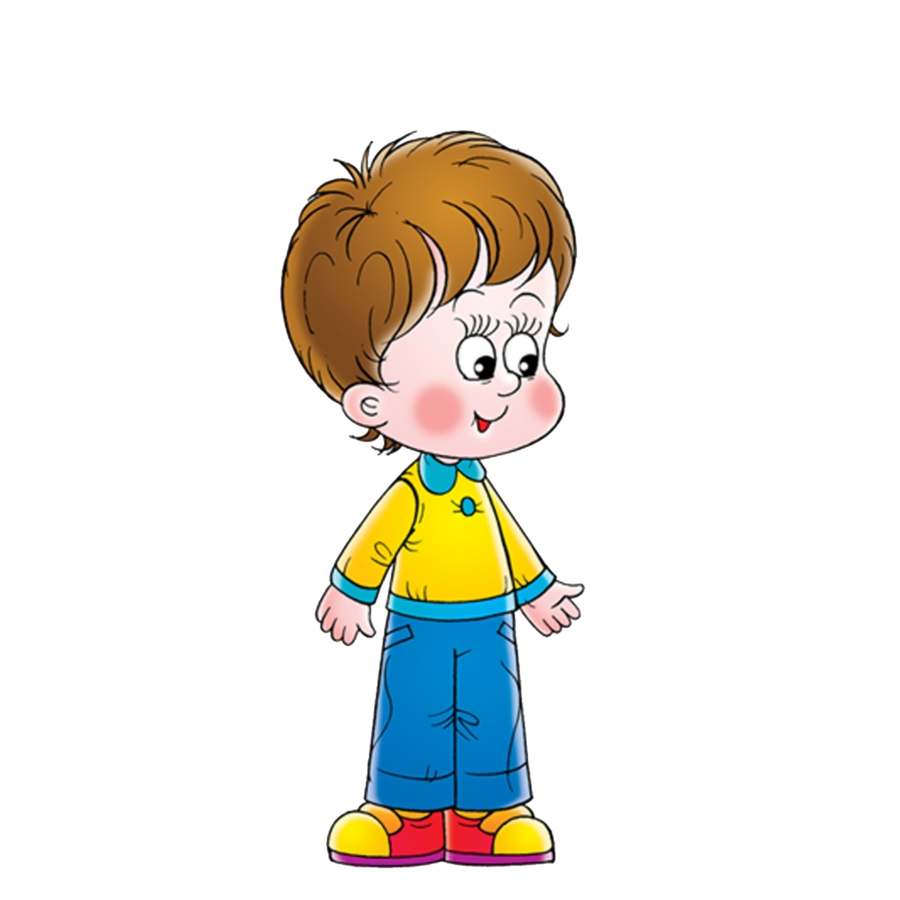 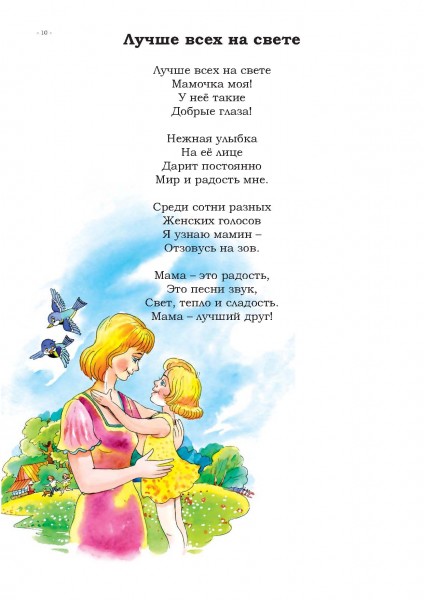